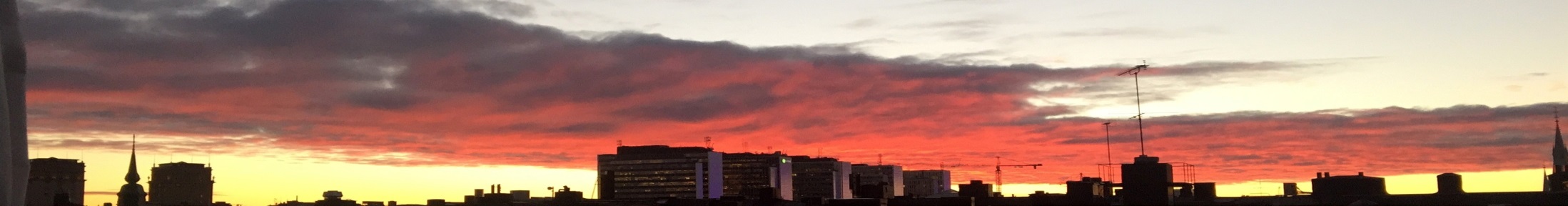 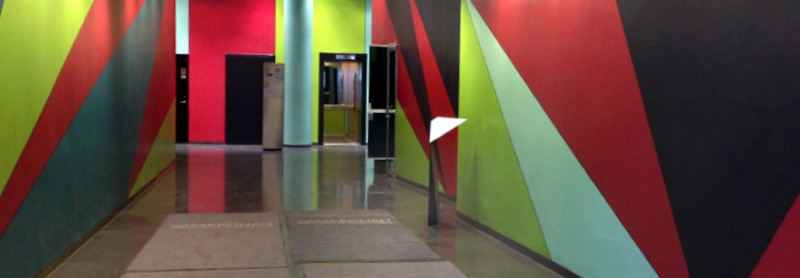 LAGERKVIST & PARTNERS
LAGERKVIST & PARTNERS
since 1984
Presentation av
LAGERKVIST & PARTNERS
1
Denna presentation är personlig och konfidentiell och är en del av en verbal presentation.
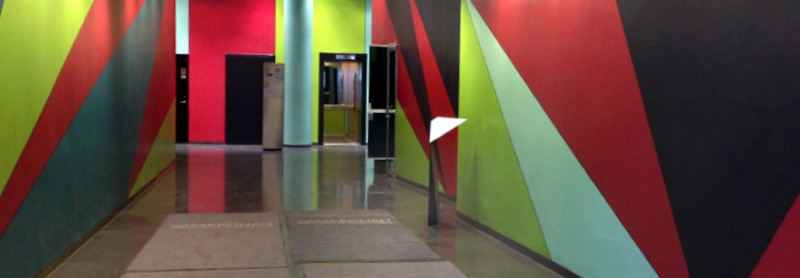 LAGERKVIST & PARTNERS
since 1984
Innehåll
Sammanfattning
 Verksamhet och Filosofi
 Geografi and Organisation
 Kunder
 Rekryteringsprofil
 Företagsledning
 Styrelse & Advisory Board
 Vår historia
 Sätt att arbeta
2
Denna presentation är personlig och konfidentiell och är en del av en verbal presentation.
Sammanfattning
Verksamhet
Konsulter i företagsledning 
och företagsaffärer
Värderingar
- Modesty - Artistry
-Morals - Confidentiality
Arbetssätt
Inriktat på genomförande
Fokuserad styrning
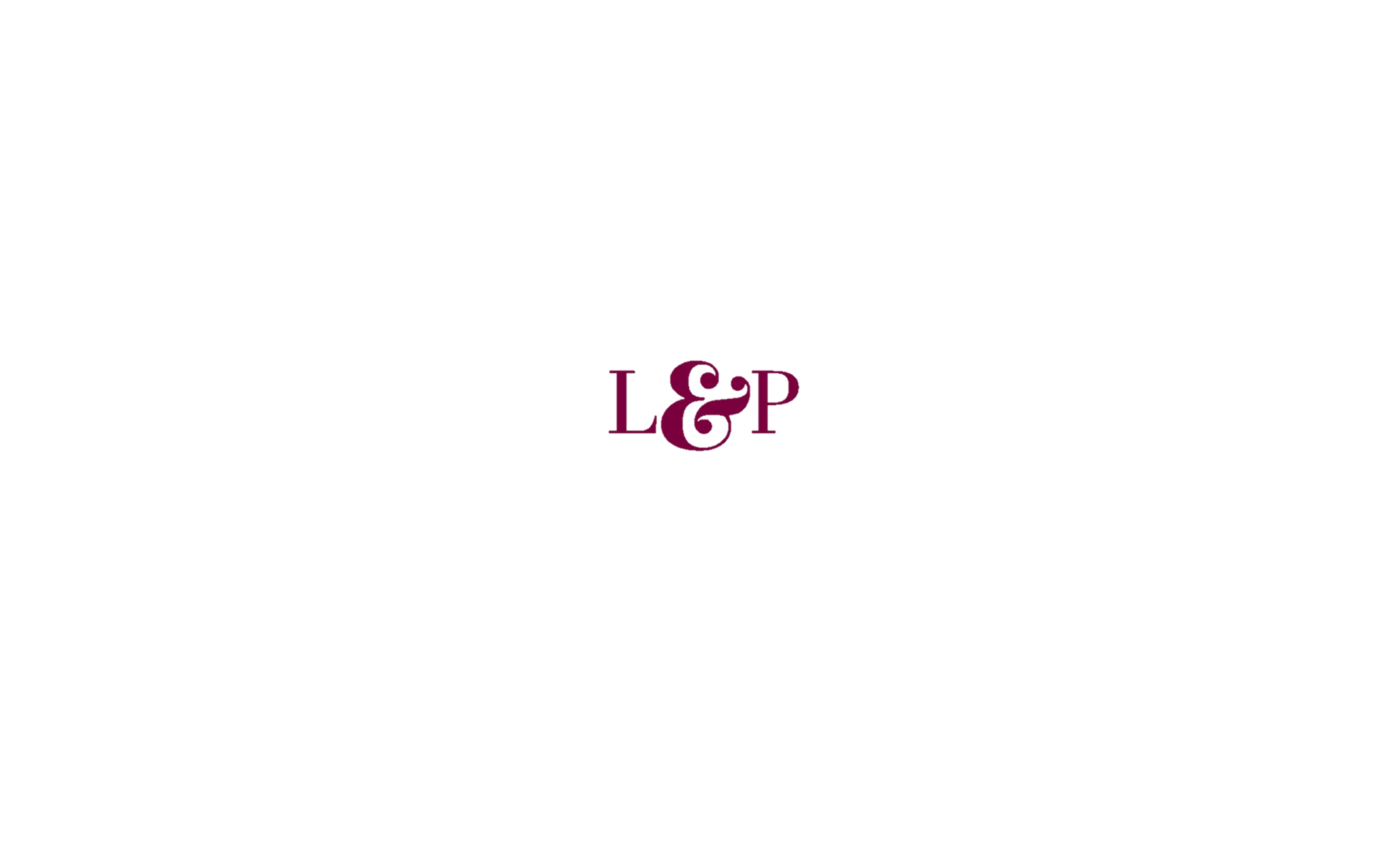 - Gör bra företag bättre -
Profil
Konsulter med lång operativ erfarenhet samt några yngre begåvningar
Kunder
Större industri-
och serviceföretag
Spridning
42 kontor täckande
56 länder
3
Denna presentation är personlig och konfidentiell och är en del av en verbal presentation.
Gör bra företag bättre
Effektivitet
- göra rätt saker
Produktivitet
- göra sakerna rätt
Kultur
- rätt anda 
och motivation
4
Denna presentation är personlig och konfidentiell och är en del av en verbal presentation.
Verksamhetsområden
Strategi

Köp, försäljning och sammanslagning av
	företag
Genomförande
5
Denna presentation är personlig och konfidentiell och är en del av en verbal presentation.
Viktigast av allt
LAGERKVIST-GRUPPENS VERKSAMHET GENOMSYRAS 
AV DESSA GRUNDLÄGGANDE PRINCIPER
i vår ansats i ett uppdrag, och med respekt för
uppdragsgivarens egna kunskaper
ÖDMJUKHET
genom lojalitet mot uppdragsgivaren och med 
stark fokus på dennes långsiktiga lönsamhet
MORAL
genom strävan att erbjuda kreativa lösningar som 
gör uppdragsgivaren ledande inom sitt område
ARTISTERI
alla uppdrag utförs i största förtroende och 
förblir konfidentiella
SEKRETESS
6
Denna presentation är personlig och konfidentiell och är en del av en verbal presentation.
Konkurrensfilosofi
Lagerkvist & Partners arbetar för enbart en klient åt gången inom ett konkurrensområde. 

Under en tidsperiod av upp till två år efter avslutat uppdrag, stämmer vi av med vår uppdragsgivare om det finns några invändningar mot att vi på nytt åtar oss uppdrag för en klient inom samma konkurrensområde. 

I vissa fall sker sådan avstämning även efter en längre tidsperiod
7
Denna presentation är personlig och konfidentiell och är en del av en verbal presentation.
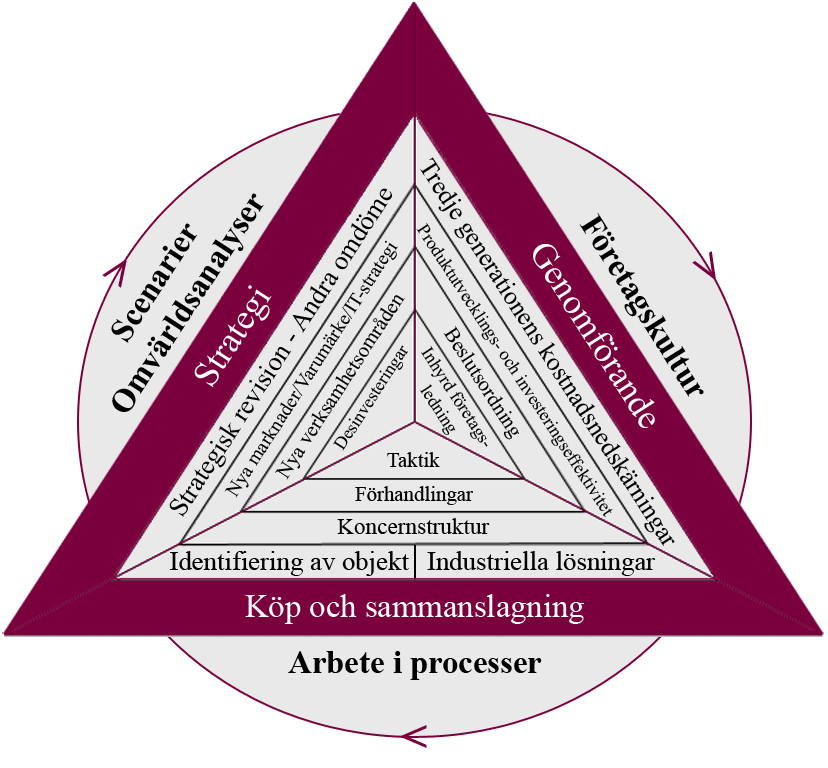 8
Denna presentation är personlig och konfidentiell och är en del av en verbal presentation.
Lagerkvist Europa
Huvudkontor
L&P kontor
9
Denna presentation är personlig och konfidentiell och är en del av en verbal presentation.
Lagerkvist Globalt
10
Denna presentation är personlig och konfidentiell och är en del av en verbal presentation.
Ryssland & Iran
Vårt kontor i Moskva/Ryssland är nedlagt sedan mars 2022. Rådgivning angående Ryssland sker från Stockholm och London.
 
Vårt kontor i Teheran/Iran är lagt i malpåse. Rådgivning angående Iran sker från Stockholm.
11
Denna presentation är personlig och konfidentiell och är en del av en verbal presentation.
LAGERKVIST INTERNATIONALM. Lagerkvist
Finans- & Admin.Y. Lagerkvist
Lagerkvists Marknadsorganisation
BaltikumO-M. Makk
Scandinavien & BaltikumM. Lagerkvist
SverigeM. Lagerkvist
NorgeO. Juklestad
Danmark
HP. Hviid
FinlandH. Järvensivu
EuropaS. Zero
Tjeckien/SlovakienS. Roberts
Kroatien/SlovenienS. Zero
Tyskland
H. Lund
IrlandF. O’Donoghue
*RysslandPD. Roisengurt
UkrainaV. Popenko
UngernE. Koczkas
GreklandA. Argiana
IslandB. Helgason
PolenI. Tusiewicz
BulgarienJ. Bojor
Spanien/PortugalJ. Nordström
FrankrikeF. Chamontin
StorbritannienA. Collinson
BeneluxM v d Kindere
Rumänien
A. Bojor
ItalienR. Taffarello
Nordamerika
M. Sussman
USAM. Sussman
CanadaPartner
Latinamerika
P. Tupper
ChileP. Tupper
ColombiaS. Madriãn
ArgentinaE. Goldenhorn
BoliviaJ. Itturalde
BrasilienA. Carneiro
PeruF. Rodriguez
VenezuelaE. Benedetti
MexikoC-O. Rydner
Panama/ CentralamerikaM. Coll
Afrika, Asien & Pacific
& Mellanöstern
E. Horne
VietnamNguyen Dzung
AustralienG. Hill
För. ArabemiratenB. Lagerkvist
Nya ZeelandG. Hill
Sydafrika
E. Horne
JapanPartner
KinaChen Chao
*IranM Ghaffari
12
Denna presentation är personlig och konfidentiell och är en del av en verbal presentation.
Kundstruktur
Industri- och serviceföretag
Globala koncerner
Stora regionala företag
Europa, Amerika, Asien &  Afrika
200 största företagen 
i Norden
13
Denna presentation är personlig och konfidentiell och är en del av en verbal presentation.
Erfarenheter
LAGERKVIST & PARTNERS  har erfarenhet inom sina verksamhetsområden från de flesta branscher avseende tillverkningsindustri, serviceindustri och IT/ICT industri.

LAGERKVIST & PARTNERS  har erfarenhet från de flesta geografiska marknader.

LAGERKVIST & PARTNERS  arbetar under konfidentialitet varför referensen måste klareras med varje klient vid varje tillfälle. Normalt är detta ej något problem.
14
Denna presentation är personlig och konfidentiell och är en del av en verbal presentation.
Exempel på branscher
Skog
Metall
Hälsovård
Energi
Bygg &
fastighet
Livsmedel &
drycker
Verkstad
Kemi
Media & 
underhållning
Resor &
turism
Bank & 
försäkring
Sprit & tobak
Kunskap & 
tjänster
Transport &
logistik
Detaljhandel
ICT
15
Denna presentation är personlig och konfidentiell och är en del av en verbal presentation.
Bred 
industriell 
erfarenhet
Konsulter 
med 
operativ 
erfarenhet
Företagsledning
att hyra
70 - 30
Profil
16
Denna presentation är personlig och konfidentiell och är en del av en verbal presentation.
Rekryteringsfilosofi
Lagerkvist & Partners filosofi  är att rekrytera majoriteten av våra anställda inom ett åldersspann på  35-50 så att de har en internationell operativ erfarenhet redan när de kommer till vårt företag.

Detta är viktigt för att säkerställa att analyserna är tillräckligt realistiska med hänsyn till de begränsningar företag som varit verksamma i många år har.

Detta betyder att vi kan ta ansvar för och delta i genomförandet. 

Detta uppfattas, av våra kunder, som viktigt till exempel när man etablerar sig på nya markader genom företagsköp, sammangående etc.
17
Denna presentation är personlig och konfidentiell och är en del av en verbal presentation.
Företagsledning
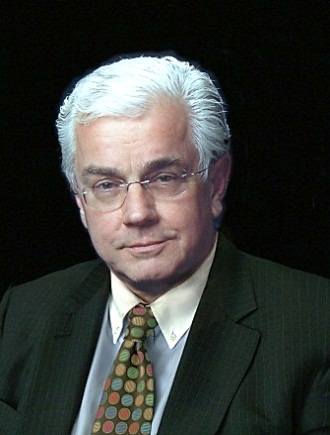 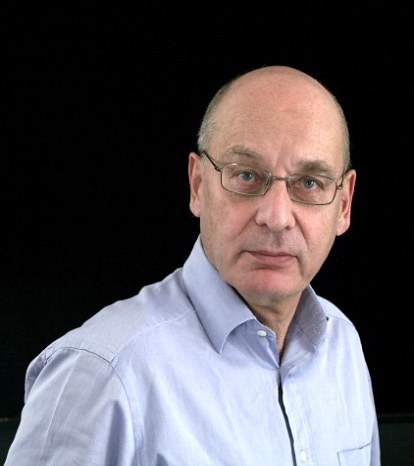 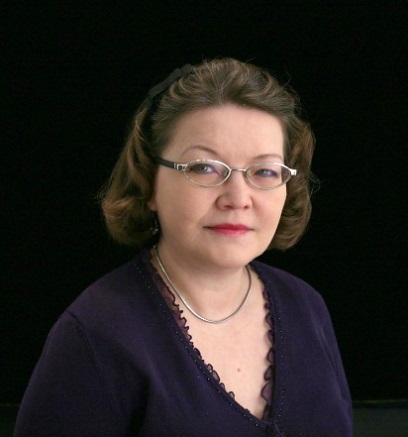 MAGNUS LAGERKVIST
VD & Koncernchef
YWONNE LAGERKVIST
Vice VD & Finansdirektör
STAFFAN JONSSON
Vice VD
Ledningsgrupp
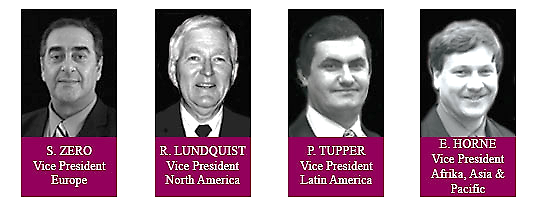 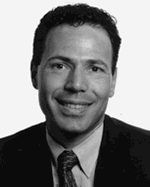 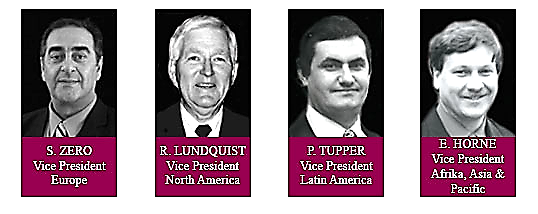 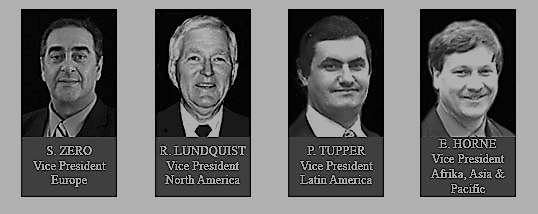 S. ZERO
Regiochef
Europa
M. SUSSMAN
Regionchef
Nordamerika
P. TUPPER
Regionchef
Latinamerika
E. HORNE
Regionchef
Afrika, Asien & Pacific
18
Denna presentation är personlig och konfidentiell och är en del av en verbal presentation.
Board of Directors
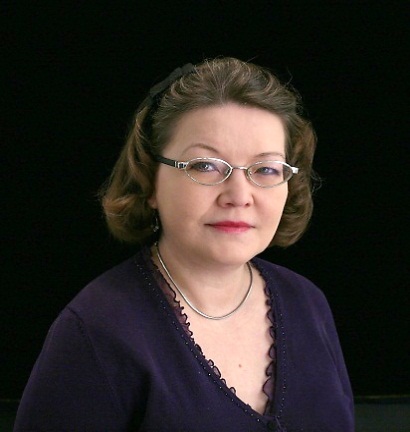 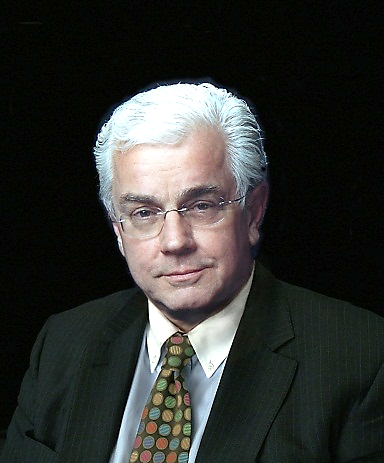 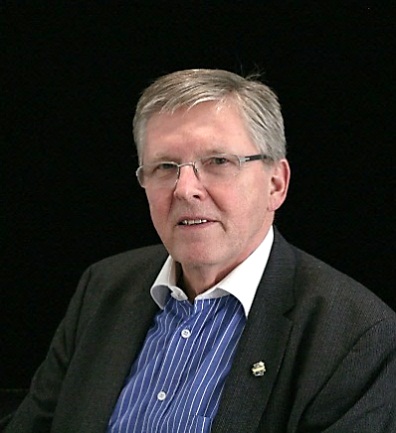 MAGNUS LAGERKVIST
VD & KONCERNCHEF
LAGERKVIST INTERNATIONAL AB
LARS KYLBERG
STYRELSEORDFÖRANDE
YWONNE LAGERKVIST
VICE VD & CFO
LAGERKVIST INTERNATIONAL AB
19
Denna presentation är personlig och konfidentiell och är en del av en verbal presentation.
OVE MATTSSON
Chairman of the Advisory Board
Ph.D. and Consultantf. Chairman of the Board, Biotagef. President ofNobel Industrier AB and Akzo Nobel Coatings N.V.
LARS KYLBERG
Chairman of the Board, Lagerkvist & Partnersf. CEO of SaabScania, Incentive, Alfa Laval
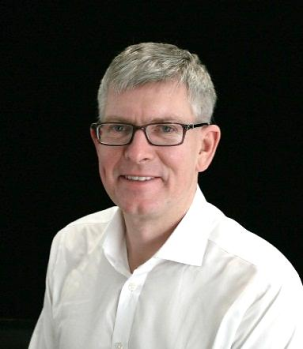 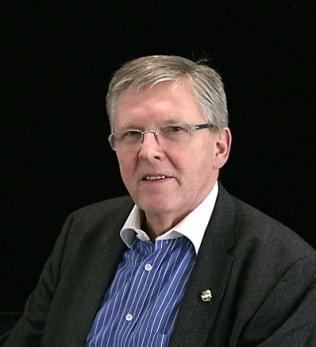 BÖRJE EKHOLM
President and CEO, Ericssonf. CEO of Investor and Patricia Industries
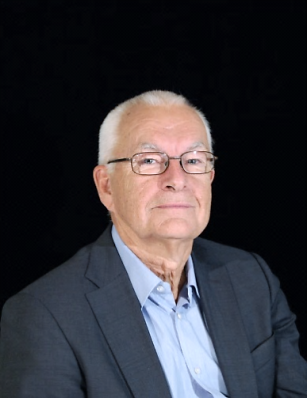 Advisory Board
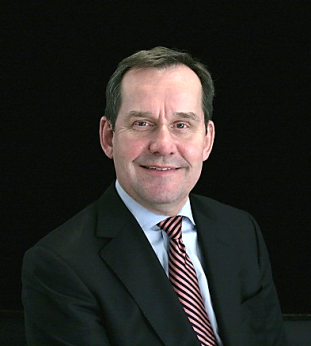 SÖREN MELLSTIG
Chairman of the Board Ellevio,
f. Chairman of the Board, Trelleborg, Apotek Hjärtat etc.f. CEO of Gambro
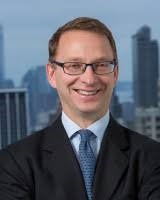 JAN STÅHLBERG
Founder & Managing Partner, Trill Impact,
f. Partner and Vice Chairman of  EQT AB
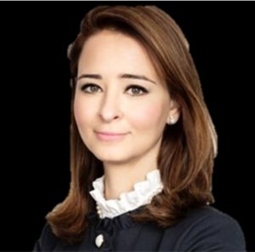 ALICE TEODORESCU MÅWE
Head PR, Academia,
f. Columnist Expressen, Political Editor GP
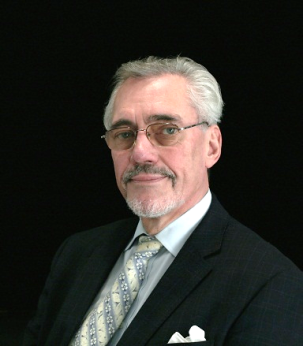 BENGT STYMNE
Professor Emeritus ofOrganization Theory atthe Stockholm Schoolof Economics
MICHAEL ROSENLEW
Chairman of the Board, Hartwall Capital
f. Managing Partner IK Investment Partners,
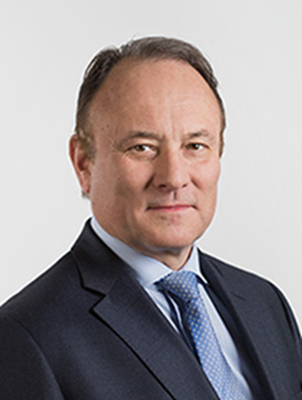 JOHAN OLJEQVIST
President and CEO Fryshuset, f. President of Myrorna
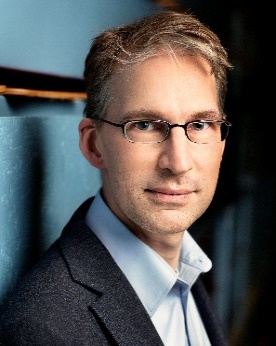 This report is personal and confidential and it is a part of a verbal presentation.
20
Historia
Skandinavien			 Baltikum
 Sverige – sedan 1984	Finland – sedan 1985	 Baltikum – sedan 1986
 Magnus  Lagerkvist	Heikki Järvensivu	 Olev-Mait Makk

 Norge – sedan 1986	Danmark – sedan 1990
 Oddvar Juklestad	Hans Peter Hviid

 Island – sedan 2012
 Brynjólfur Helgason
21
Denna presentation är personlig och konfidentiell och är en del av en verbal presentation.
Historia forts..
22
Denna presentation är personlig och konfidentiell och är en del av en verbal presentation.
Historia forts..
Nordamerika		            		             Latinamerika

  USA öst – sedan 1994	             Chile – sedan 1990                      Argentina – sedan 1995
  Marc M Sussman		             Pablo Tupper	  	  Eduardo Goldenhorn

  USA väst & Kanada – sedan 1997    Bolivia – sedan 1995                   Peru – sedan 1995
  Partner			             Jorge A. Iturralde	                  Fernando Rodriguez B.

			             Brasilien – sedan 1995	  Venezuela – sedan 1996
			             Augusto Carneiro		  Edmond Benedetti

			             Colombia – sedan 1996	  Mexiko – sedan 2001
			             Santiago Madriñan de la Torre    Carl-Otto Rydner
			              
			              Panama/Centralamerika – sedan 2009
			              Max Coll
23
Denna presentation är personlig och konfidentiell och är en del av en verbal presentation.
Historia forts..
Afrika, Asien & Pacific			Mellanöstern
      
Sydafrika– sedan 1993	             Japan - sedan 1995		Dubai – sedan  2007
Edward Horne 		             Partner			Björn Lagerkvist

Kina – sedan 1998	              	             Hong Kong – sedan 2007	 Iran – sedan 2016
Chen Chao		             Geoff Hill			 Mostafa Ghaffari

Vietnam – sedan 2004	             Australien & Nya Zeeland – sedan 2000
Nguyen Dzung		             Geoff Hill
24
Denna presentation är personlig och konfidentiell och är en del av en verbal presentation.
Historia forts.Tidigare Styrelse och Advisory Board-medlemmar
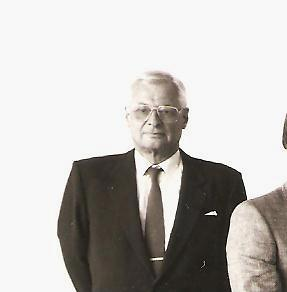 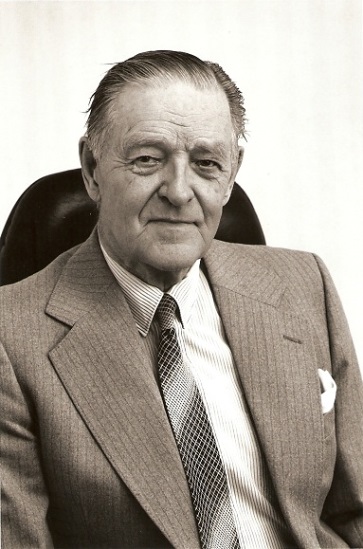 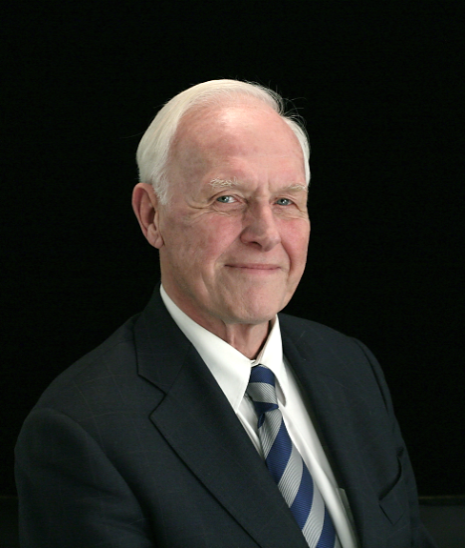 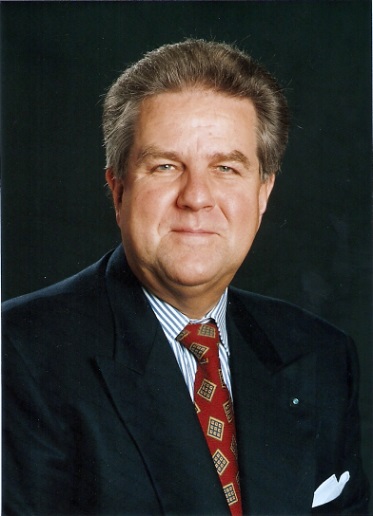 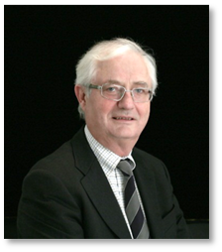 LARS LINDMARK
(1984-1992)
f. CEO, V & S Group(The Absolut Company)
BERT-OLOF SVANHOLM(1984-1997)
f,. Chairman of  the Board Lagerkvist & Partners AB
f. Chairman of Advisory Board
f. CEO, ABB NordicChairman of the Board, Volvo
STIG SYNNERGREN(1984-1995)
f. Chairman of the Board Lagerkvist & Partners AB
f. Chairman ofthe Joint Chiefs of Staffs,the Swedish Armed Forces
GERHARD WENDT(1996-2010)
f. CEO, Kone CorporationChairman of the Board, Outokumpu & Instrumentarium
SVERKER MARTIN-LÖF
(1996-2021)
f. Chairman  of Advisory Board
f.  Chairman of SCA,.
SSAB and Industrivärden
*Can seem a little odd to show former members, but the question is often asked
This report is personal and confidential and it is a part of a verbal presentation.
25
Lagerkvist & Partners sätt att arbeta
Vi fokuserar på att skapa praktiskt genomförbara åtgärder och idéer. 

Vi har en åsikt – en rekommendation – som vi står för (ibland med ett andra alternativ), där vi presenterar dess fördelar, nackdelar och eventuella risker.

Fakta är en handelsvara som ska presenteras så kortfattat som möjligt och endast om det har relevans för slutsatserna.

Våra presentationer/rapporter när efterfrågas – är korta, inte långa. 

Vi kan bistå vid implementeringen.

Vi kan bistå med “Management-for-hire”-lösningar.

I vårt arbete med M&A kan vi frambringa företag till försäljning som tidigare inte var till salu!
26
Denna presentation är personlig och konfidentiell och är en del av en verbal presentation.